GCC ASCEND 2
Low Cost of Entry Wireless Mobile Network
Abstract
Assemble and configure system featuring Embedded System, GPS, Altimeter, and Radio
Demonstrate the employability of supplemental networking by streaming live video
Develop and configure necessary topology for fully functional WMN; 
Correct and Improve PtP system for future PtMP employment
Evaluate shortcomings of COTS comp. inclusions
Non-Deterministic Team Management
Proof of Concept
Wireless Communication over 900mhz 
         Limitations: Resources, Crowded Signal, TX/RX Power
Elected New Frequency of 12cm band (2.4 ghz)
New Hardware & Development Platform
Shift in Application Target Employment;
Transmission of sensor data gauged wireless connectivity
Availability of tech afforded opportunity to push ASCEND program limits
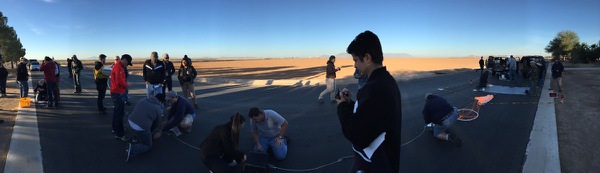 Revisions
New Development Platform:
SolidRun Hummingboard i2ex Donated, Supported
i.MX6 Dual Processor
1080P GPU Level Capability
MIPI CSI 2.0, 2 Lane CSI-2 Camera Interface
PCIe Gen II
Android KitKat & Linux Distro
Neo 6M GPS Module
Buck-booster integrated into necessary POE Radio
Objective
An effective and sufficiently functioning payload for PtP Near-Space Telecommunications 
Streaming real-time >=460p @ 14fps video to demonstrate quality of signal; reduce system complexity and scope to fundamental 
Implement Differential GPS to serve as reference frame for tracking; auto-configuring station TX/RX
Intent
Intended market, potential applications
Affordable mobile network solutions for wide ranging employment such as:
Disaster Relief
Developing Infrastructure
Remote/Rescue Operations
Supplementary Secured Network for Defensive Applications
System Overview
Ubiquiti Bullet-M Radio Specifically Designed for Long-Range PtP Networking
Carrier Class Throughput Up to 100Mbps Within 50km Range 
24v 0.5a PoE Source
Cat-6 Ethernet Between i2ex & Bullet
Rocket M2 Base Station With NanoBridge Directional
Telecommunications
Payload tx power requires highly accurate directional
Requirements/Limitations necessitate accuracy 
 Differential GPS increases tracking resolution, auto-configures based on signal strength 
Free Space Loss(12cm band) over ~35km:
       Loss(21mi)=20log(2400mhz)+20log(21mi)+36.6  ~130.2dB
         Loss(25mi)  ~132.2dB
Telemetry
DoD limitations limit GPS positional location by way of timing errors; generally under 20 meters
DGPS can correct, improve accuracy from (2cm., 2m) 
Neo-6M GPS HW access allowed RAW data access
Assuming errors of proximity were within relative range of each other
*****ADSDDDDSA*****
SolidRun i2ex Hummingboard
Ubiquiti Bullet-M/NanoBridge
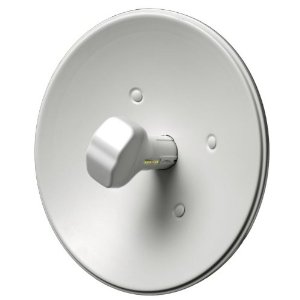 System Graphically
Software Abstract
Capture full HD video
Stream real-time video and data to local network
Host server to capture data, present in usable format.
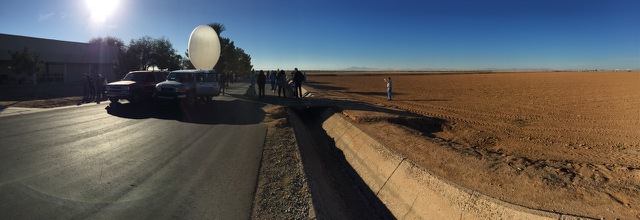 Software
First approaches
Difficulties
Stable environment
Android rapid development support
Solutions
Changed development location.
Changed systems
Software Technicals
Debian Jessie
Mostly supported but out of date kernel
Debian Wheezy
Many out of the box solutions.
Large support community
Camera – Initial attempts and final solution
GPS – Ease of use
Wireless Network Setup
One Ubiquiti Bullet connected to a Hummingboard-i2ex
One Ubiquiti NanoBeam connected to a laptop
Both devices set up as a wireless bridge
Initial testing was done across 10 meters
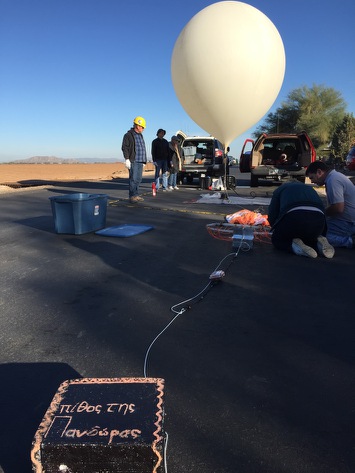 Barometer
BMP180 pressure/temperature sensor
Communicating to the Hummingboard via I2C
Using SMBus protocol
Library programmed in Python using the python-smbus module
Temperature testing done using a digital thermometer
Pressure testing done using the elevation of the nearest weather station
Assembly
Adhering to weight limitations
Structural integrity
Mechanically fastening components
System assembly as a whole
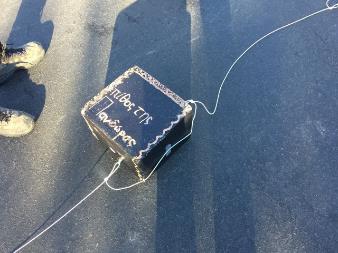 Antenna Specifications
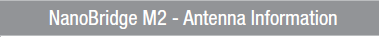 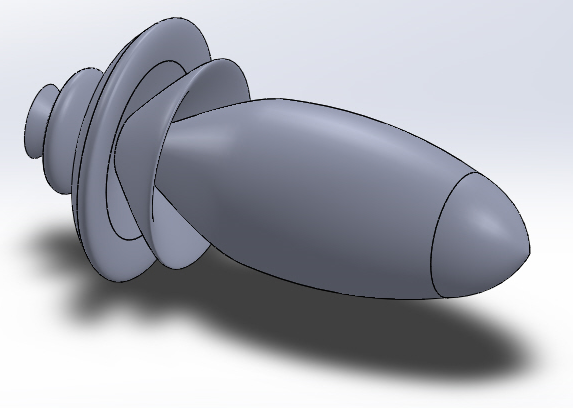 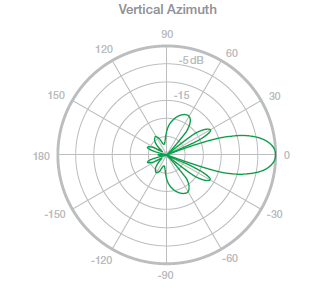 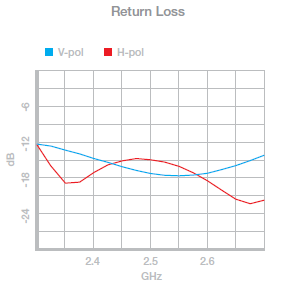 Antenna Specifications
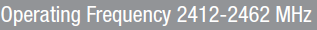 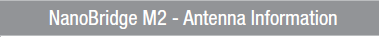 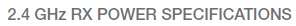 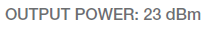 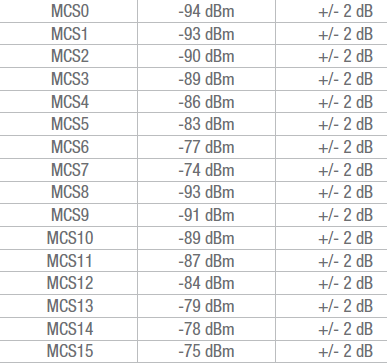 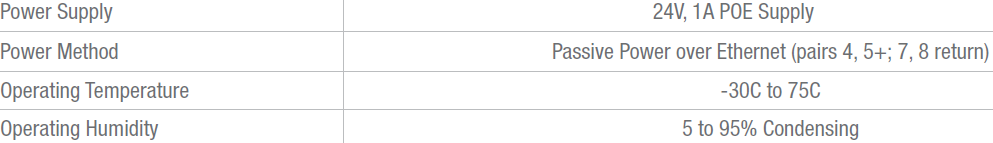 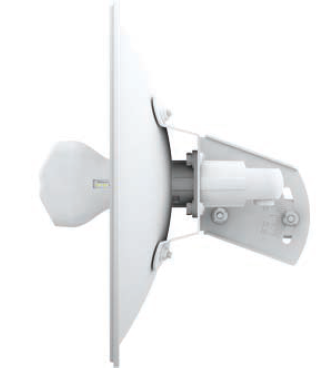 Antenna Specifications
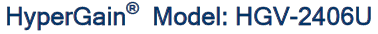 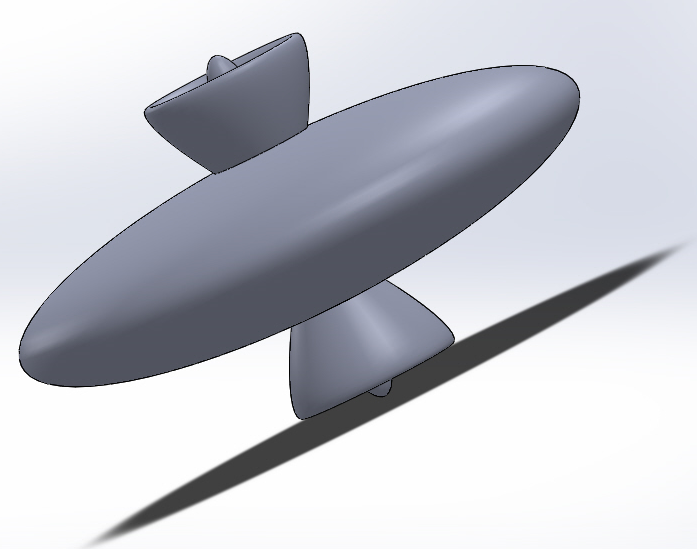 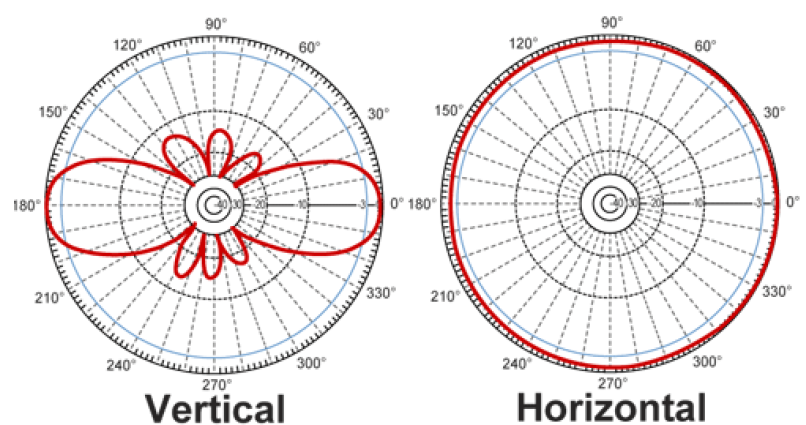 Antenna Specifications
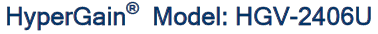 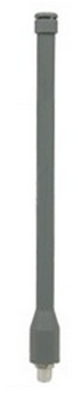 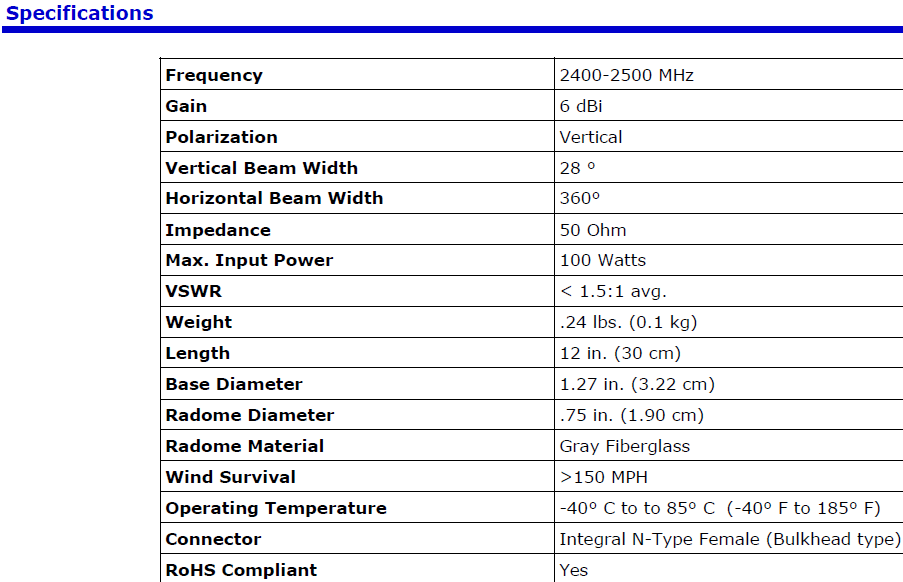 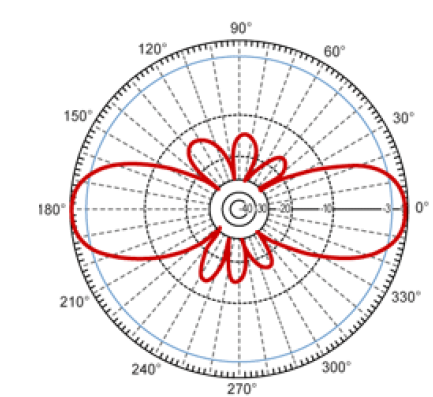 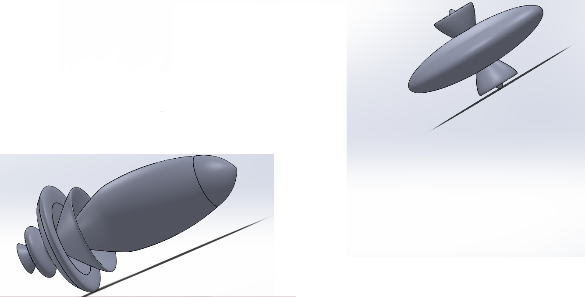 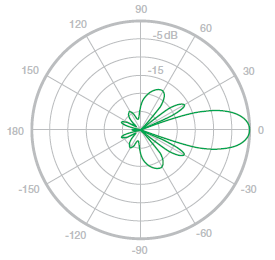 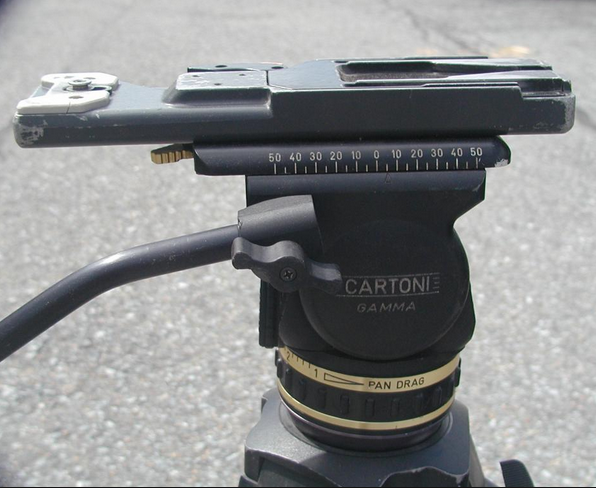 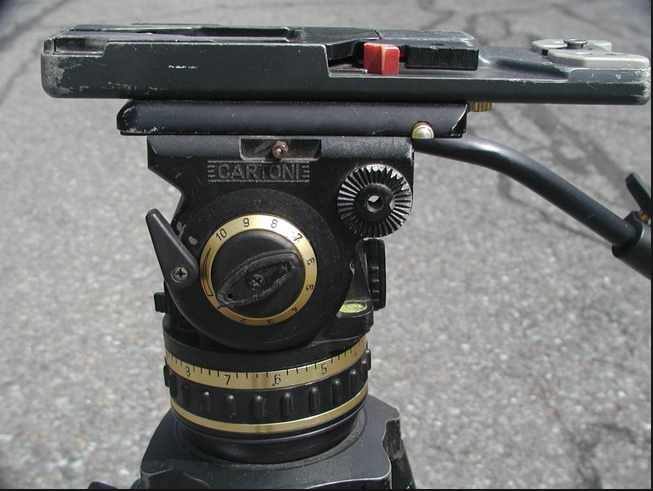 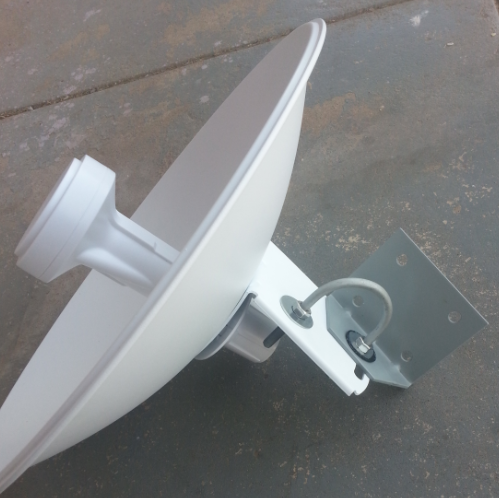 Mapping
Ground Directional LOS Precision
Using GPS Coordinates with Numerical Method/Vector Auto Regression to Best “follow” Payload
Accuracy Allows Weak Omni-Directional to Transmit
Frame Transfer
Desired Relation
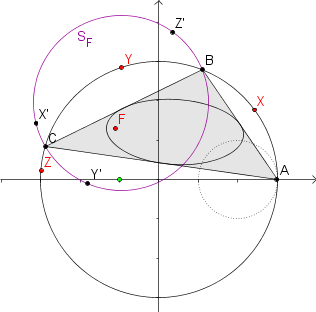 Struggles
Time & Resources
Weight Limitations / Available Power
Necessary Proficiency with Android API 
Geodesic Telemetry and Triangulation
Numerical Methods/Complex Analysis for Mapping
Results
Fall 2014
Spring 2015
Power
Raw Data
6 miles
Resets
Antenna Usage
Launch Sequence
Power challenges
Data Prospects
10 miles HD images
Component Stability
Antenna Usage
Launch Sequence
Residuals
Overview of Rudimentary System and Resulting Depth
Multidisciplinary Unification & Necessary Proficiency Beyond Subject Area 
Team Dynamics & Progressive Methods for Non-Deterministic Short-Run Development
Continuation of Research Into Graduate Level
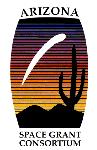 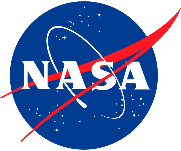 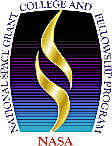 Residuals
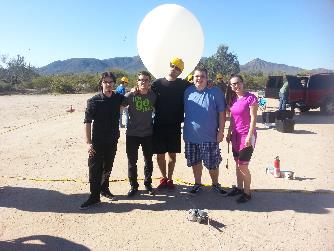 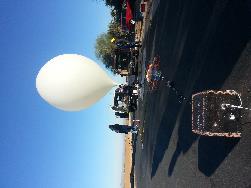 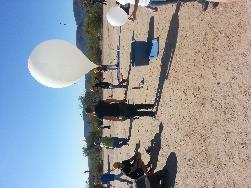 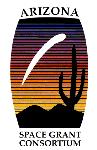 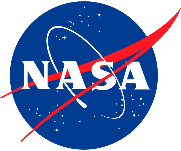 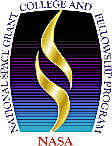